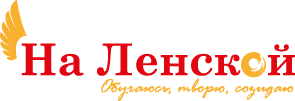 ИТОГИ интерактивного парк-фокуса «Стратегия выживания online. Дополнительное образование - развиваемся, сохраняя смыслы»
Семина Ирина Александровна,
Директор ГБУ ДО ДДЮТ «На Ленской»
Итоги интерактивного парк-фокуса «Стратегия выживания online. Дополнительное образование - развиваемся, сохраняя смыслы»
>600!
>80!
>70!
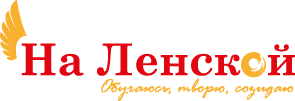 2
Итоги интерактивного парк-фокуса «Стратегия выживания online. Дополнительное образование - развиваемся, сохраняя смыслы»
Море диджитал осмысления
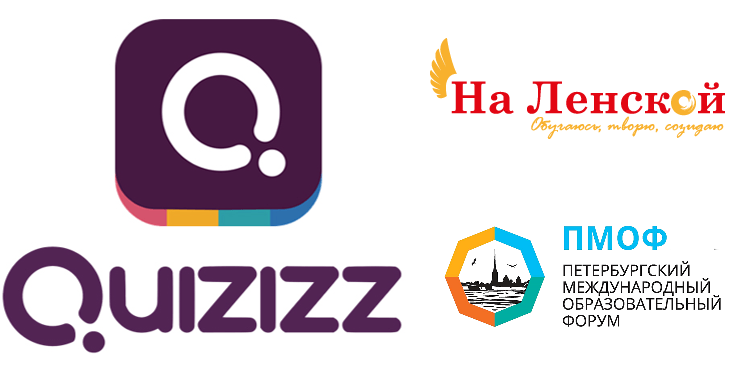 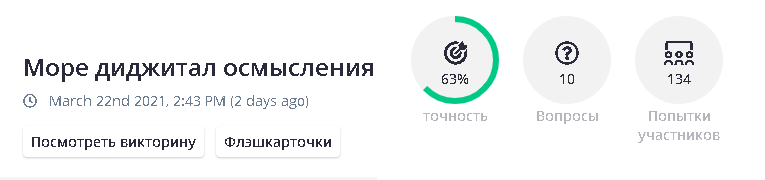 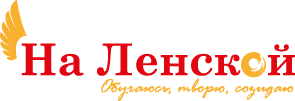 3
Итоги интерактивного парк-фокуса «Стратегия выживания online. Дополнительное образование - развиваемся, сохраняя смыслы»
Мыс ИТ-понятий
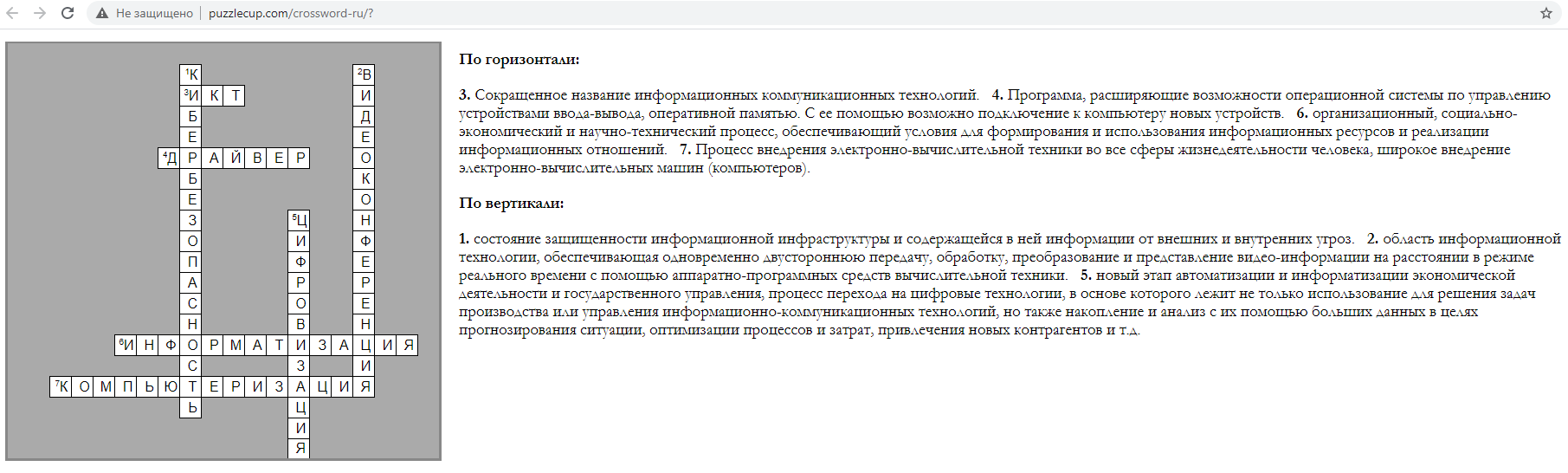 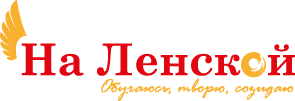 4
Итоги интерактивного парк-фокуса «Стратегия выживания online. Дополнительное образование - развиваемся, сохраняя смыслы»
Долина интернет-взаимодействия
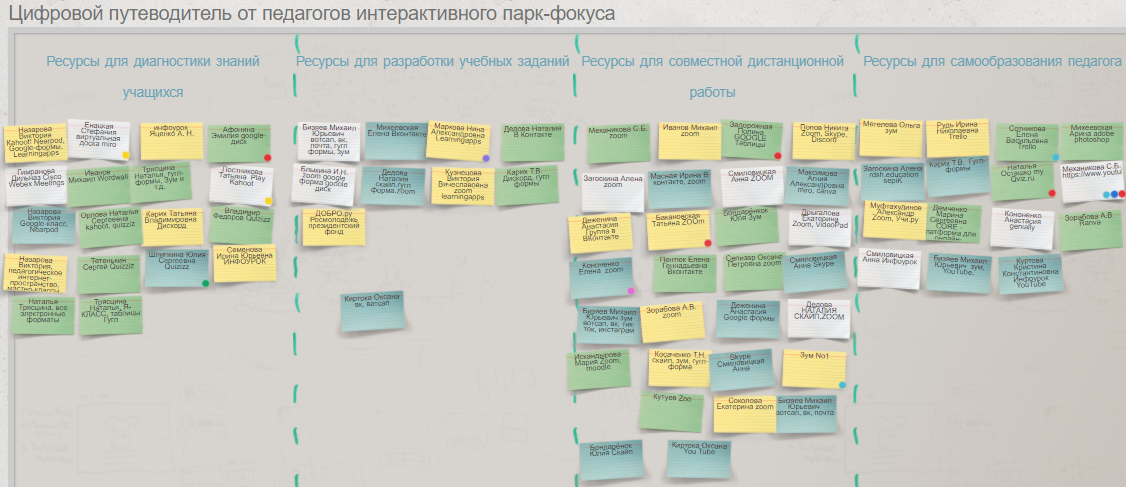 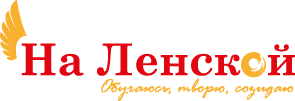 5
Итоги интерактивного парк-фокуса «Стратегия выживания online. Дополнительное образование - развиваемся, сохраняя смыслы»
Водопад электронных пожеланий
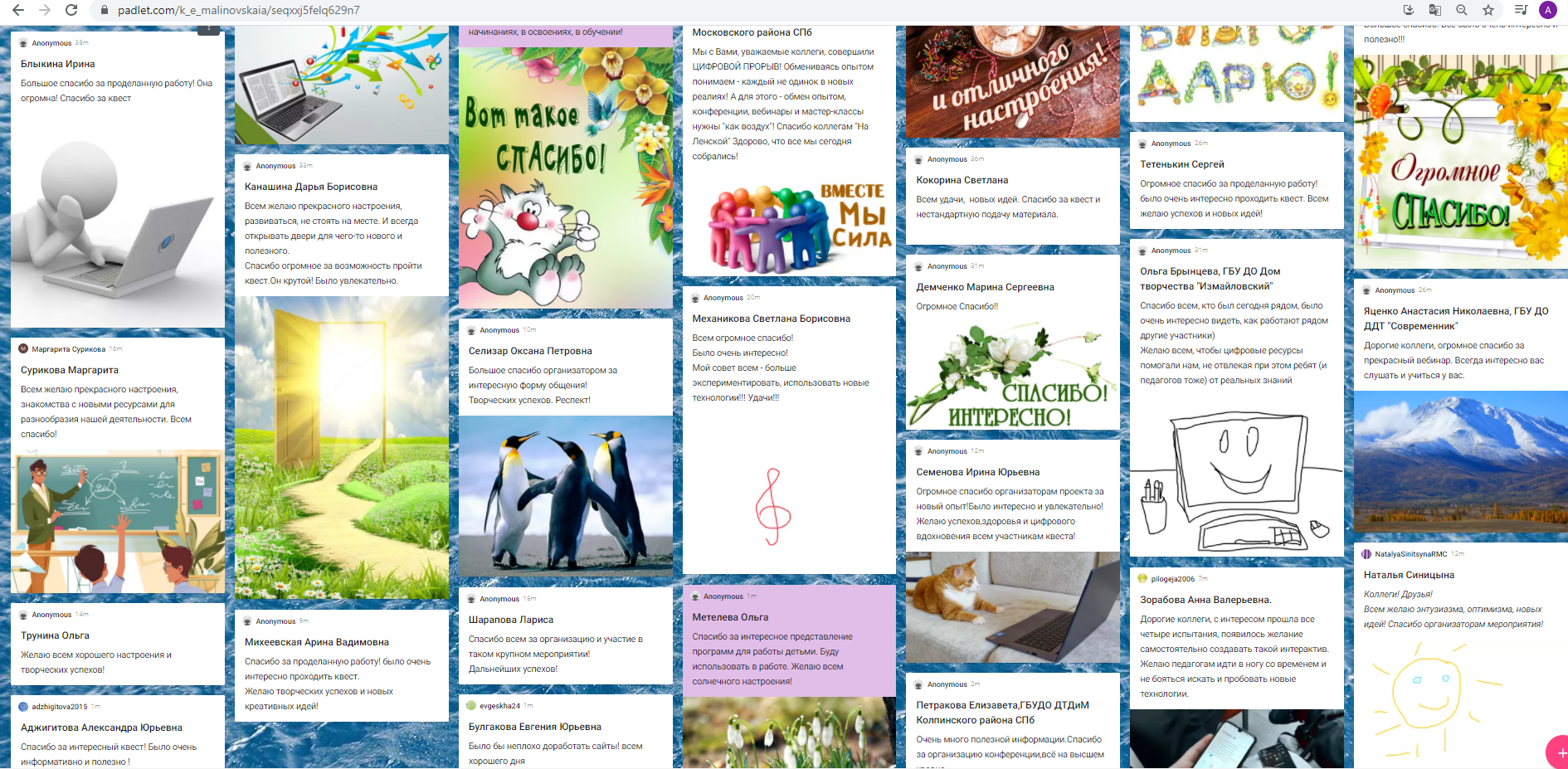 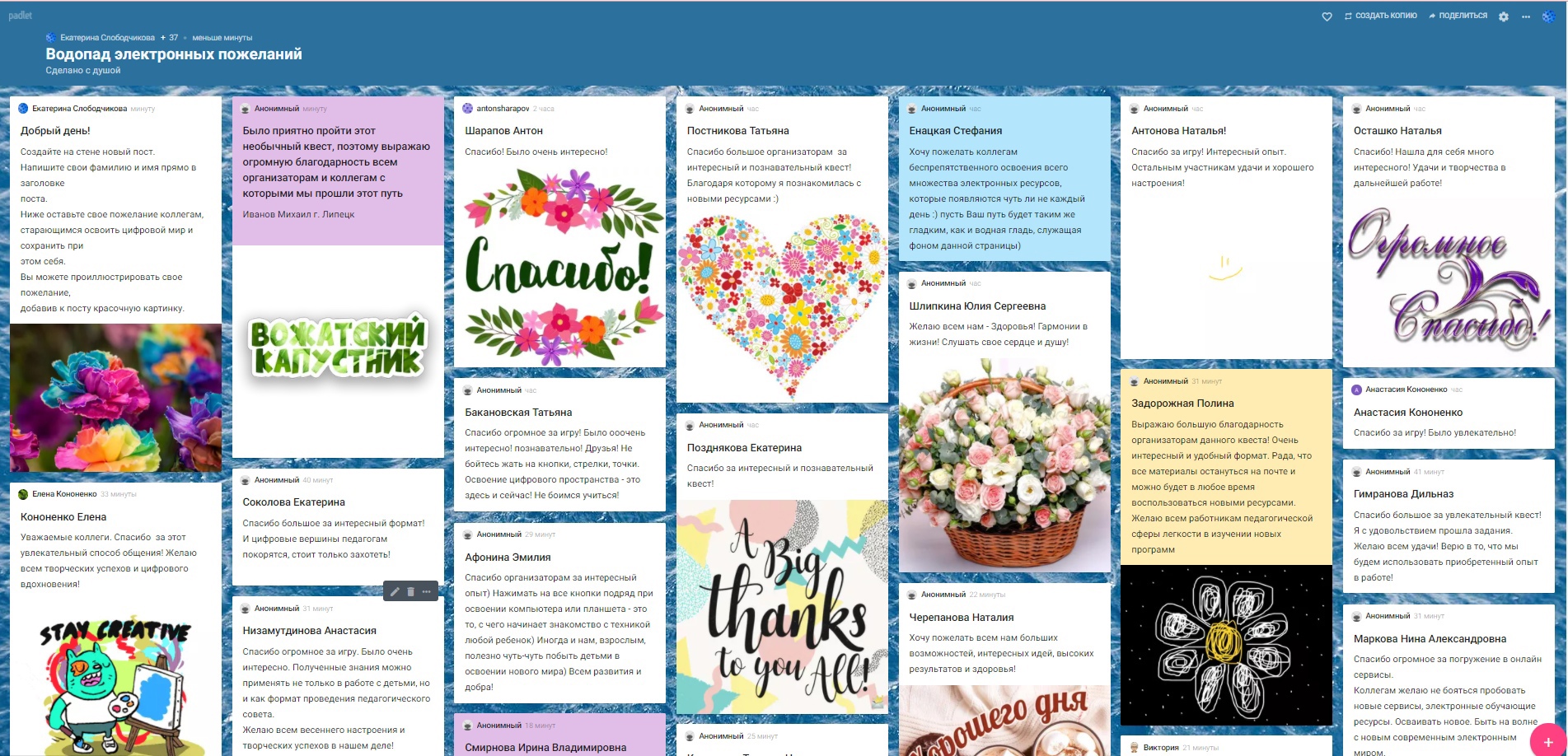 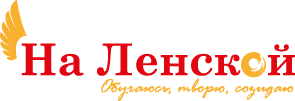 6
Петербургский международный образовательный форум 2021
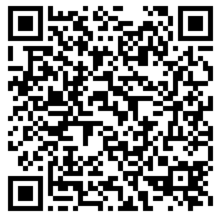 НАМ ВАЖНО ВАШЕ МНЕНИЕ!
ГБУ ДО ДДЮТ «На Ленской», Санкт-Петербург, 2021
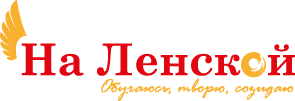 7